APSタートルグラフィックス Python(Brython）版(プログラミング領域)
1
学習目標
2
単元の流れ
3
1コマ目・タートルグラフィックスの仕組みを理解する
4
1コマ目
タートルグラフィックスを動かしてみよう
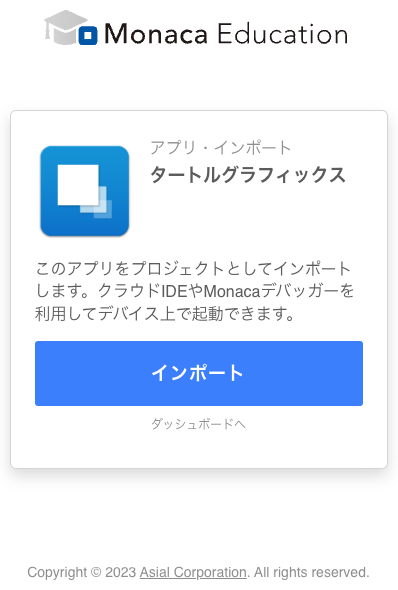 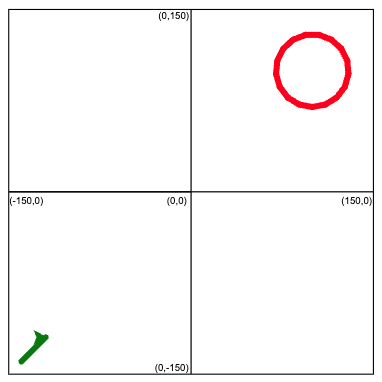 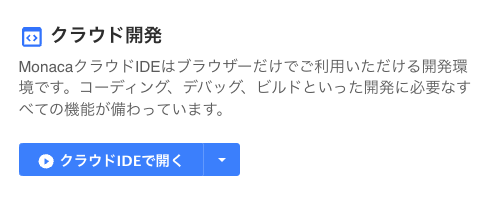 サポートページから「タートルグラフィックス」をクリック
Monacaプロジェクトとして
インポートして、IDEで開く
座標軸と、終了地点の円、
開始地点から右斜め上に進んだ線が描画されることを確認する
5
実習（インポート）
1コマ目
学習者用・サポートページについて
https://edu.monaca.io/student


https://edu.monaca.io/template/aps
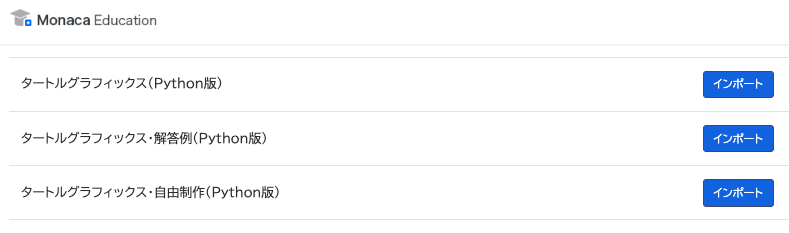 6
実習（コードの確認）
1コマ目
タートルグラフィックスのソースコード(抜粋)
①記号#の前が命令で、後ろはコメント
t.penup() # ペン先を上げる
# 右上にゴールの円を描く
t.goto(100,70) # ペン先を(100,70)に移動
t.width(5) # ペンの太さを指定
t.color("red") # ペン先の色を指定（※デフォルトは黒）
t.pendown() # ペン先をおろす
t.circle(30) # 円を描く
# スタート地点へ移動
t.penup()
t.goto(-140,-140) # スタート地点の座標(-140,-140)
# 描画スタート
t.color("green")
t.pendown()
# 解答例1: 右上の円の中まで線を伸ばすには？
t.goto(-120,-120) # 座標(-120,-120)まで進む
②ペン先を指定の座標へ移動する
②ペンの太さ・色を指定する
③この時点のペンの位置と向きを基準に、
「左に30」の位置を中心にして、円を描く
④ペン先を持ち上げて、
指定の座標へ移動
⑤ペンの色を緑に指定して、
ペン先を下げる（キャンバスに置く）
⑥ペンを指定の座標まで進める
7
1コマ目
命令を順に実行している
アプリの動作を見てみよう
画面に座標系（X軸、Y軸）が表示されている
原点（0,0）、右端（150,0）、上端（0,150）、左端（-150,0）、下端（0,-150）。
初期の動作結果を確認しよう
画面右上に赤い円を描いた。ペンが持ち上げられて、画面左下にペンが移動した。ペンが画面に置かれ、画面左下から右上に向かって短い線が引かれた
その結果をもたらしたプログラムの部分を確認しよう
「左下から右上方向に向かって線を伸ばす」部分を変更して、右上の赤い円の中まで線を伸ばしてみよう
# 解答例1: 右上の円の中まで線を伸ばすには？
t.goto(-120,-120) # 座標(-120,-120)まで進む
8
1コマ目
コメントアウトして、別解をみる
プログラムの中に"#"記号を書くと、その行の#記号より後ろのプログラムは「コメント」になる
コメントの部分は、実行されない
# の後ろに、メモを書いておくことができる
プロジェクトの中のプログラムには、別解がコメントアウトしてある。最初の解をコメントアウトした後、別解のコメントを外して保存し、実行してみよう
行を選んだ状態で、Monaca Educationの「編集」>「コメントの切り替え」を選ぶと簡単
他の方法も考えてみよう
9
開始地点から終了地点まで、線を引こう
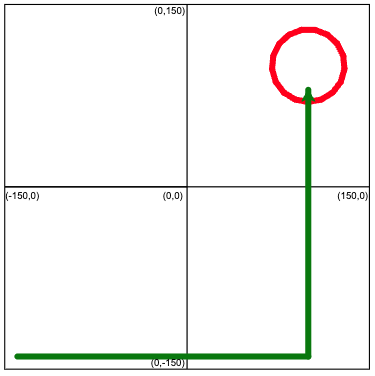 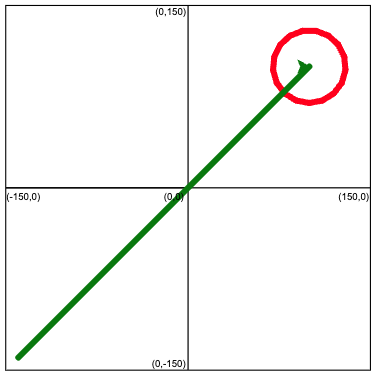 10
プログラム
①前の回答は、先頭に
#を付けて、コメントにする
# 解答例1: 右上の円の中まで線を伸ばすには？
# t.goto(100,100) # 座標(-120,-120)まで進む
# 描画（解答例2）
t.forward(240) # forward(): ペンが向いている方向へ進む
t.left(90) # 左に90度、ペンの向きを変える
t.forward(220)
②直進→左に回転→直進
の順に、関数を呼び出す
11
2コマ目・繰り返し制御構造・条件分岐構造を利用してみよう
12
2コマ目
ここまでの学習内容の振り返り
Monaca Educationにログインし、既存のプロジェクトをインポートした
タートルグラフィックスという仕組みで、図形描画をした
タートルグラフィックスへの命令を上から順に書く。プログラムは上から順に実行される
命令は関数といい、関数には引数を渡すことで様々な動作を指示することができる
今回は、繰り返し制御構造と条件分岐制御構造を学ぶ
繰り返し制御構造：同じ処理を何度も繰り返して実行させる仕組み
条件分岐制御構造：条件に応じて実行する処理を変える仕組み
これらを使うことで、複雑な図形を描くプログラムを、短い行数で実現できる
13
繰り返し制御構造
別解の一つは、繰り返し制御構造を利用している。Python言語のfor文を用いている
「？」の値を変えて、繰り返し回数を変えてみよう


変数iに、最初は1を代入する
字下げ（行の先頭に数文字分、空白を入れてある所）されている命令のかたまりを、実行する。かたまりの実行が終わったら、次の値を代入する。１の次は２
２を代入したら、また字下げされている命令のかたまりを実行する
２の次の値を代入して、（繰り返す）
？の所の値に対して、いくつまで繰り返しているだろうか？
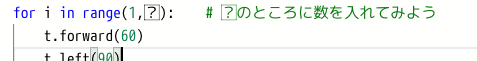 14
2コマ目
色々な方法で終了地点まで線を引こう
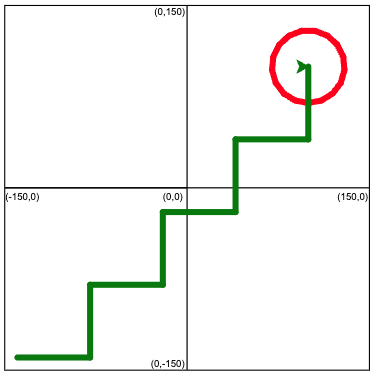 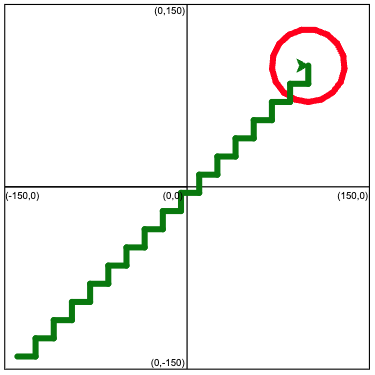 15
プログラム
for i in range(1,？): # ？のところに数を入れてみよう
  t.forward(60)
  t.left(90)
  t.forward(60)
  t.right(90) # 右にペンの向きを変える
（ヒント）range(1,4)は、「1,2,3」という数値の範囲を作ります。

今回の場合、何回繰り返すと、赤い円の中に届くでしょうか。
16
条件分岐制御構造
条件によって、実行する命令を変える
変数iの値が偶数かどうか調べる

偶数なら（2で割った余りが０なら）
続く、字下げの範囲を実行する
奇数なら（そうで無いなら）
続く、字下げの範囲を実行する
for i in range(1,9):
   t.forward(60)
   if i%2 == 0:
      t.right(90)
   else:
      t.left(90)
17
繰り返しと条件分岐を含むフローチャートとプログラム
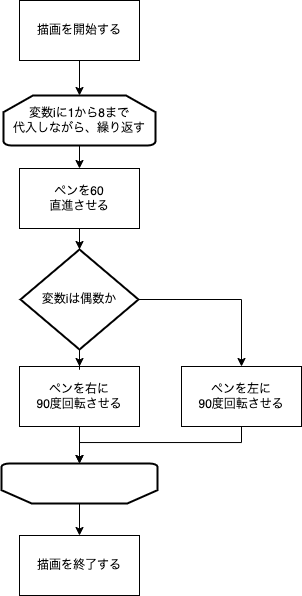 for i in range(1,9): # ？のところに数を入れてみよう
   t.forward(60)
   if i%2 == 0:
      t.right(90)
   else:
      t.left(90)
「直線を何本引く必要があるか」で、
繰り返し回数が変わります。

「i%2」という計算は、2で割った余りを求めています。
No
Yes
18
参考：計算



参考：比較
19
まとめ
繰り返し制御構造：同じ処理を何度も繰り返して実行させる仕組み
条件分岐制御構造：条件に応じて実行する処理を変える仕組み
これらを使うことで、複雑な図形を描くプログラムを、短い行数で実現できる
20
3コマ目・タートルグラフィックスを用いて作品を制作してみよう
21
3コマ目
ここまでの学習内容の振り返り
Monaca Educationにログインし、既存のプロジェクトをインポートした
タートルグラフィックスという仕組みで、図形描画をした
タートルグラフィックスへの命令を上から順に書く。プログラムは上から順に実行される
命令は関数といい、関数には引数を渡すことで様々な動作を指示することができる
penup()、pendown()、circle()、goto()、forward()、left()、right()など
繰り返し制御構造：同じ処理を何度も繰り返して実行させる仕組み
条件分岐制御構造：条件に応じて実行する処理を変える仕組み
これらを使うことで、複雑な図形を描くプログラムを、短い行数で実現できる
今回は、タートルグラフィックスを使って、自由に図形を描く
22
3コマ目
タートルグラフィックスで図形を描いてみよう
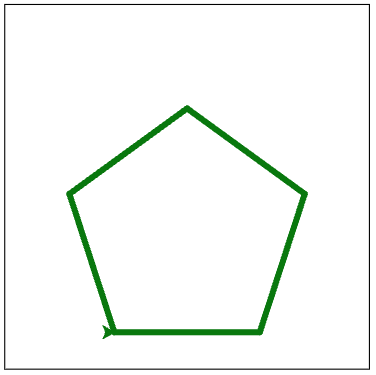 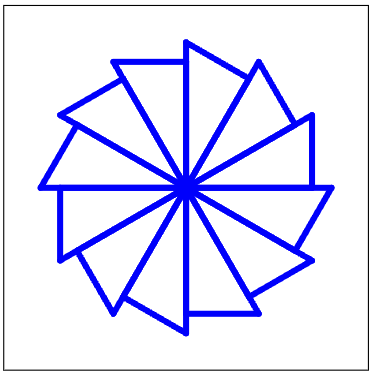 23
3コマ目
設計・実装・テスト・修正
いきなりプログラムを書くのではなく、紙に書いて検討しよう
ラフなスケッチを描いて、紙の上で座標を確認しよう
線の始点や終点、ペンの方向を変える位置、方向を変える時の角度、ペンを上げ下げする位置、ペンの色を変える位置などの座標

実際にプログラムを書いて、実行しよう
複雑な図形を描く場合、図形を部品に分解した上で、部品ごとに「プログラムを書く→実行して試す」を行うようにしよう

意図した通りに描けないところがあれば、修正しよう
24
実習（設計）
2コマ目
設計しよう
いきなりプログラムを書くのでなく、図形の頂点の座標を計算したり、回転するときの角度を検討したりする
1
２
108度
72度
1つの鋭角が30度の三角形を、
30度ずつ回転させながら描く
(60,-120)
(-60,-120)
25
作成例①
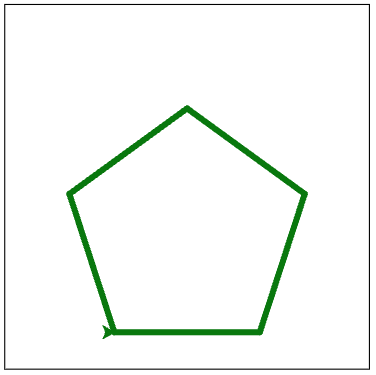 # 五角形
t.goto(-60,-120)
t.color("green")
t.width(5)
t.pendown()

for i in range(1,6):
   t.forward(120)
   t.left(72)
26
作成例②
# 風車
t.goto(0,0)
t.left(90)
t.color("blue")
t.width(5)
t.pendown()
for i in range(1,13):
   t.forward(120)
   t.right(120)
   t.forward(60)
   t.right(90)
   t.goto(0,0)
   t.right(180)
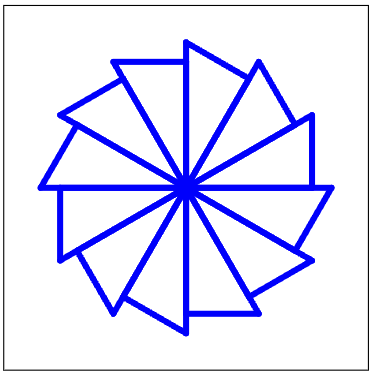 27
3コマ目
まとめ
タートルグラフィックスの関数を使い分け、適切な引数を指定することで、自由に描画できる
順次制御構造と、繰り返し制御構造、条件分岐構造を使って描画できる
繰り返しや条件分岐をうまく使うと、複雑な図形を少ない行数で描くことができる
28